March 2019
A Draft IEEE 802.11bc Use Case Document
Date: 2019-02-08
Authors:
Slide 1
Xiaofei Wang (InterDigital)
March 2019
Abstract
This document contains the proposed use cases descriptions for the IEEE 802.11bc TG.
Slide 2
Xiaofei Wang (InterDigital)
March 2019
Use Case 1:  Stadium Video Distribution
Topology/Architecture
Stakeholders
Stadium system operators
Stadium audience, coaches and referees
Broadcasters, e.g., Live TV
Manufactures of semiconductor, networking and mobile devices
Network
Contents
Server
Service scene
An eBCS AP provides eBCS for videos to a large number of densely located STAs, which may be mobile devices.
An eBCS AP provides multiple eBCSs for multiple video streams, e.g.:
live video feed/Video Highlights Replay
Videos from different angles of the game (e.g., in soccer)
Videos of different sport activities that take place in parallel (e.g., athletics)
AP
STA
STA
STA
STA
STA
Required function
Providing enhanced Broadcast Services (eBCS) for videos to a large number of densely located STAs. These STAs may be associated, or unassociated with the AP or may be  low-cost STAs that do not transmit.
Expected Benefits:
Ability to broadcast simultaneous information to a large number of users
Reuse existing technology while reducing cost and implementation complexity
Slide 3
Xiaofei WANG (InterDigital))
March 2019
Use Case 2:  Low Power Sensor UL Broadcast
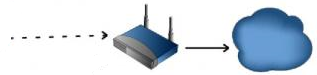 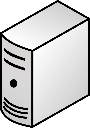 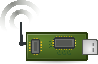 Topology/Architecture
STA 1
Stakeholders
Users of IoT devices
IoT System Operators
Manufactures of semiconductor, APs, networking and mobile devices
Internet
Server
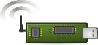 STA 2
AP 1
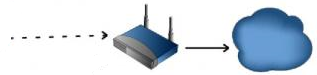 Service scene
An eBCS AP provides forwarding service for eBCS non-AP STAs that are not associated with itself to end-servers
eBCS STAs have pre-configured keys to enable secure message delivery
eBCS non-AP STAs are expected to generate low rate data: e.g., 100bps short burst once a day
eBCS APs may enforce service policy
AP 2
Zero Setup Sensor
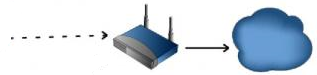 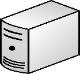 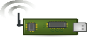 STA 1
@ t=T1
AP 1
Internet
Server
Sensor on the move
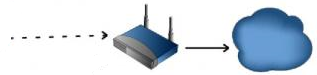 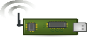 Required function
Pre-configured IoT devices automatically connect to the end server through eBCS APs with zero setup action required
Low power IoT devices in mobility report to their servers through eBCS APs without  scanning and association
Expected Benefits:
Ability to broadcast information destined to the end server
Ability to reduce cost and implementation complexity
Ability to enable low power sensor operations
STA 1
@ t=T2
AP 2
Slide 4
Xiaofei Wang (InterDigital)
March 2019
Use Case 3:  Intelligent Transportation Broadcast
Topology/Architecture
Stakeholders
Users of railway crossing and intelligent transportation system (ITS)
Railway operators, automobile manufacturers
Government agencies and police
Manufactures of semiconductor, automobiles, networking and mobile devices
Connected
Vehicle
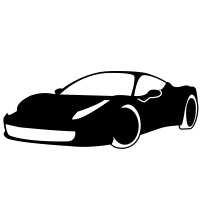 Connected Vehicle 
Roadside Equipment
Personal Info Device
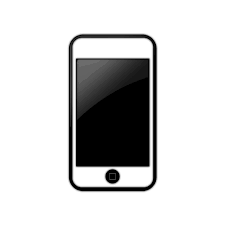 Adv. Railroad Crossing
Service scene
For advanced railroad crossing:
RSE provides eBCS service of  arriving train info and railroad crossing warning
PID and OBE provide eBCS service for personal and vehicle location info 
For traveler information broadcast:
RSE provides eBCS service of  local traveler info, e.g.,
Connected
Vehicle
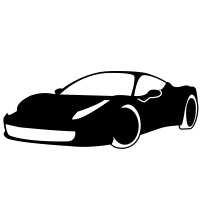 Connected Vehicle 
Roadside Equipment
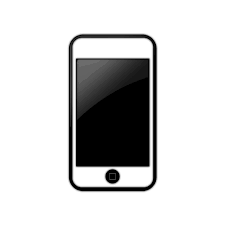 Personal Info Device
Traveler Info Broadcast
Expected Benefits:
Ability to broadcast safety related information and local traveler information without delay and association to large number of STAs
Ability to reduce cost and implementation complexity
Required function
Connected Vehicle Roadside Equipment (RSE), Connected Vehicle (OBE) and Personal Informational Device (PID) provide eBCS service for safety related information for railway crossing 
RSE provides eBCS service for local traveler information
Slide 5
Xiaofei Wang (InterDigital)
March 2019
Use Case 4:  Broadcast Services for Event Production
Stakeholders
Event (e.g., music festival, Comic-Con) system operators
Event directors, producers and staff
Event attendees 
Manufactures of semiconductor, networking and mobile devices
Topology/Architecture
Server
Video Encoder
Cameras
Network
Voice Encoder
Production Talkback
Service scene
At a large event, e.g., music festival and Comic-Con, eBCS services may be provided concurrently for multiple data streams suitable for different groups of customer STAs:
Live video feeds for multiple stages for event attendees, directors, dressing rooms, safety advisors
Training videos for event staffs
Introduction videos for event attendees waiting in line
AP
STA
STA
STA
STA
STA
Expected Benefits:
Ability to broadcast simultaneous information suitable for different groups of customer STAS, of which some group may contain a large number of users
Reducing cost and implementation complexity for event producers and system operators as well as safety officials
Required function
Providing enhanced Broadcast Services (eBCS) for multiple data streams suitable for different customer STAs. The number of STAs may be large and these STAs may be static or mobile.
Slide 6
Xiaofei WANG (InterDigital))
March 2019
Use Case 5:  Multi-lingual and Emergency Broadcast
Stakeholders
Venue (e.g., museum, conference) system operators
Emergency Management Agencies/local governments
general public
Venue users (e.g., visitors or attendees)
Manufactures of semiconductor, networking and mobile devices
Topology/Architecture
Network
Contents
Server
AP
Service scene
An eBCS AP provides eBCS for multiple sources of information, e.g., emergency information, venue information, translation in a conference, to a large number of densely located STAs, which may be static or mobile devices.
An eBCS AP provides multiple eBCSs for the same information in different languages
STA
STA
STA
STA
STA
Expected Benefits:
Ability to broadcast simultaneous information to a large number of users
Reducing cost and implementation complexity for venue and emergency system operators
Required function
Providing enhanced Broadcast Services (eBCS) for emergency and/or Multi-lingual service to a large number of densely located STAs. These STAs may be associated, or unassociated with the AP or may be  low-cost STAs that do not transmit. These STAs may be static or mobile.
Slide 7
Xiaofei WANG (InterDigital))
March 2019
References
[1] IEEE 11-19/0182r0, Template for TGbc Use Case Scenario slides, Jan. 2019
[2] IEEE 802.11-18/383r0, BCS Use Cases, Mar. 2018
[3] IEEE 802.11-18/0532r0, Low Power Sensor Broadcast Use Cases, Mar. 2018
[4] IEEE 802.11-18/1592r0, Possible Enhancement for Broadcast Services over WLAN, Sept. 2018
[5] IEEE 802.11-18/0561r0, Some Use Cases for Broadcast Services over WLAN, Mar. 2018
[6] IEEE 802.11-18/0771r0, Potential ITS Use Cases for BCS, Apr. 2018
[7] IEEE 802.11-18/1437r1, Broadcast Use Case from Event Producers, Sept. 2018
Slide 8
Xiaofei Wang (InterDigital)